Long read sequencing
Frederikke Byron Pedersen MscEng
Clinical Scientist & PhD Student
Department of Clinical Immunology
The University Hospital  of Copenhagen, Rigshospitalet
Frederikke.Byron.Pedersen@regionh.dk
Next-Generation-Sequencing Analysis 
09-01-2025
1
About the presenter
Part time PhD student (Public Health and Epidemiology, KU), part time Clinical Scientist at Rigshospitalet since 2024
Worked fulltime at the Department of Clinical Immunology at Rigshospitalet from 2021-2023
Worked at Nanopore Technologies from 2019-2021 
Graduated from DTU in 2019, master in Biotechnology
Worked with longread sequencing since 2018, and short reads since 2021 

How to get in touch? 
Frederikke.Byron.Pedersen@regionh.dk
2
Sequencing Techniques: An overview
Sanger Sequencing
(First generation sequencing)
Next generation Sequencing
Second generation sequencing
Third generation sequencing
Illumina
Ion Torrent
PacBio
Nanopore
3
Quiz
5 multiple choice questions
Note your answers on a piece of paper or laptop
4
Question 1: What is the longest read that can be obtained using Nanopore Sequencing? Note, not average read length
25kb
100kb
10kb
No limit
5
Question 2:What is the longest read that can be obtained using PacBio Sequencing? Note, not average read length
25kb
100kb
10kb
No limit
6
Question 3:What is phasing?
To introduce something in stages over a particular period of time
Phasing is the rhythmic equivalent of cycling through the phase of two waveforms as in phasing
The process of statistical estimation of haplotypes from genotype data
All of the above
7
Question 4:What is one of the main advantages of Long Read Sequencing?
Haplotyping and SVs are easier resolved
Cheaper and Faster 
Higher quality/Q-Score
All of the above
8
Question 5: Which sequencing platform is the best?
PacBio
Nanopore 
Illumina
It depends on what you want to do
9
Why Long Read Sequencing?
Assembly 
Phasing/Haplotyping
Plasmids 
Methylation
Structural Variants (SVs)
Large Repetitive Regions
Plant genomes
More?
Disclaimer:
Each of these could fill an entire lecture. The next slides will give a quick overview of each.
10
Another thing that is much easier with Long Reads is De novo assembly
Assembly with reference genome
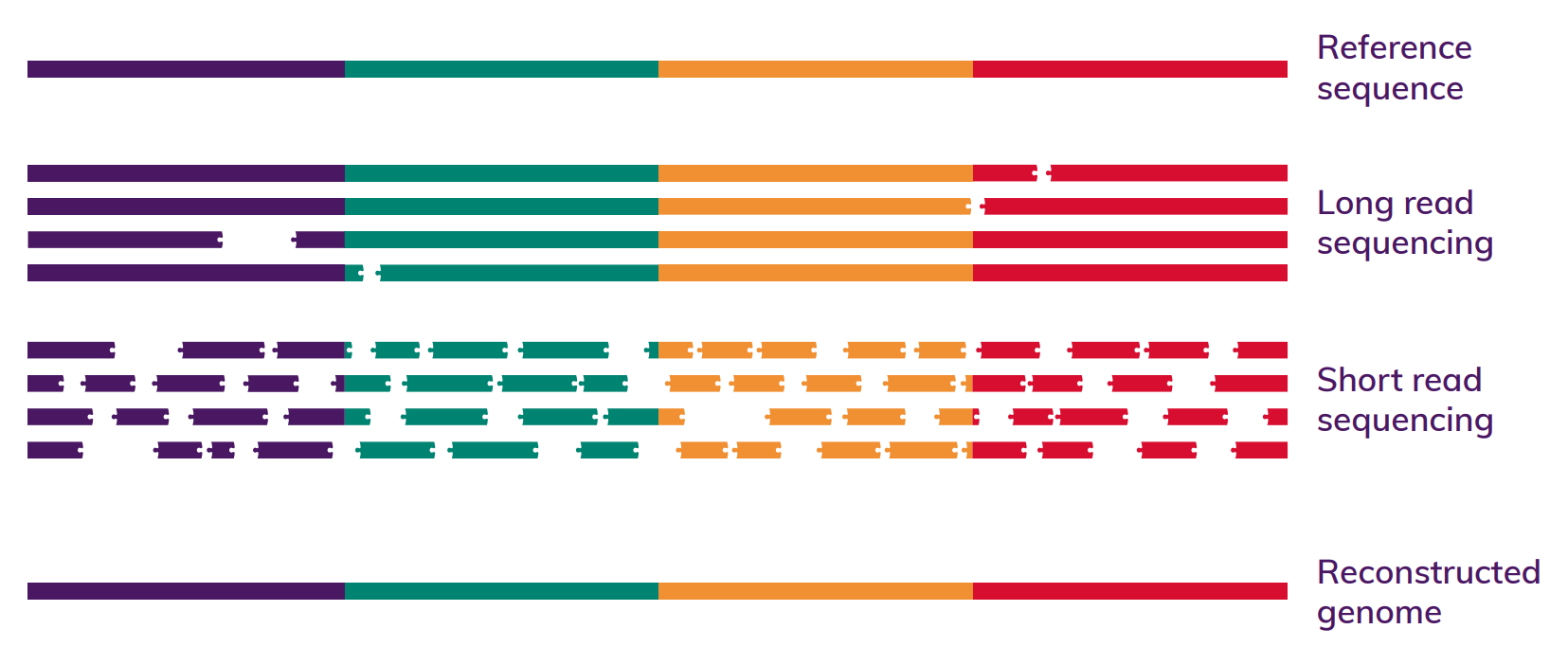 https://www.phgfoundation.org/briefing/clinical-long-read-sequencing
11
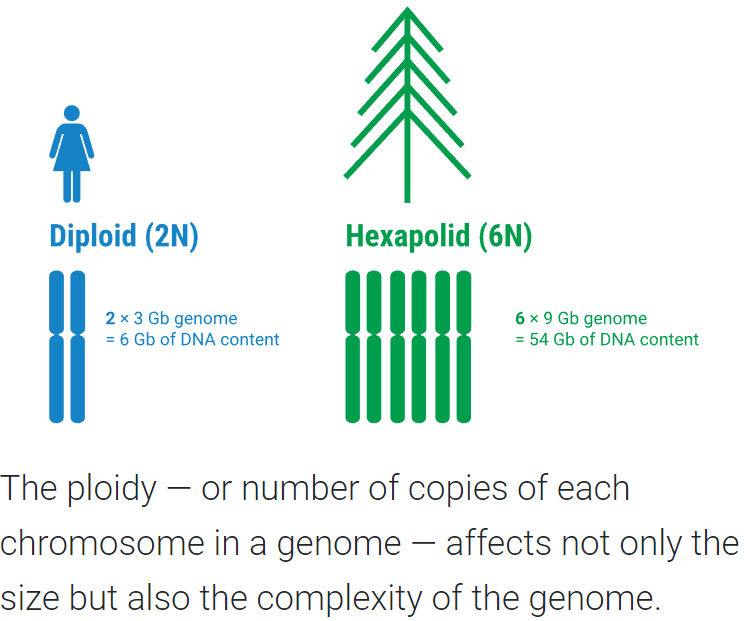 Phasing
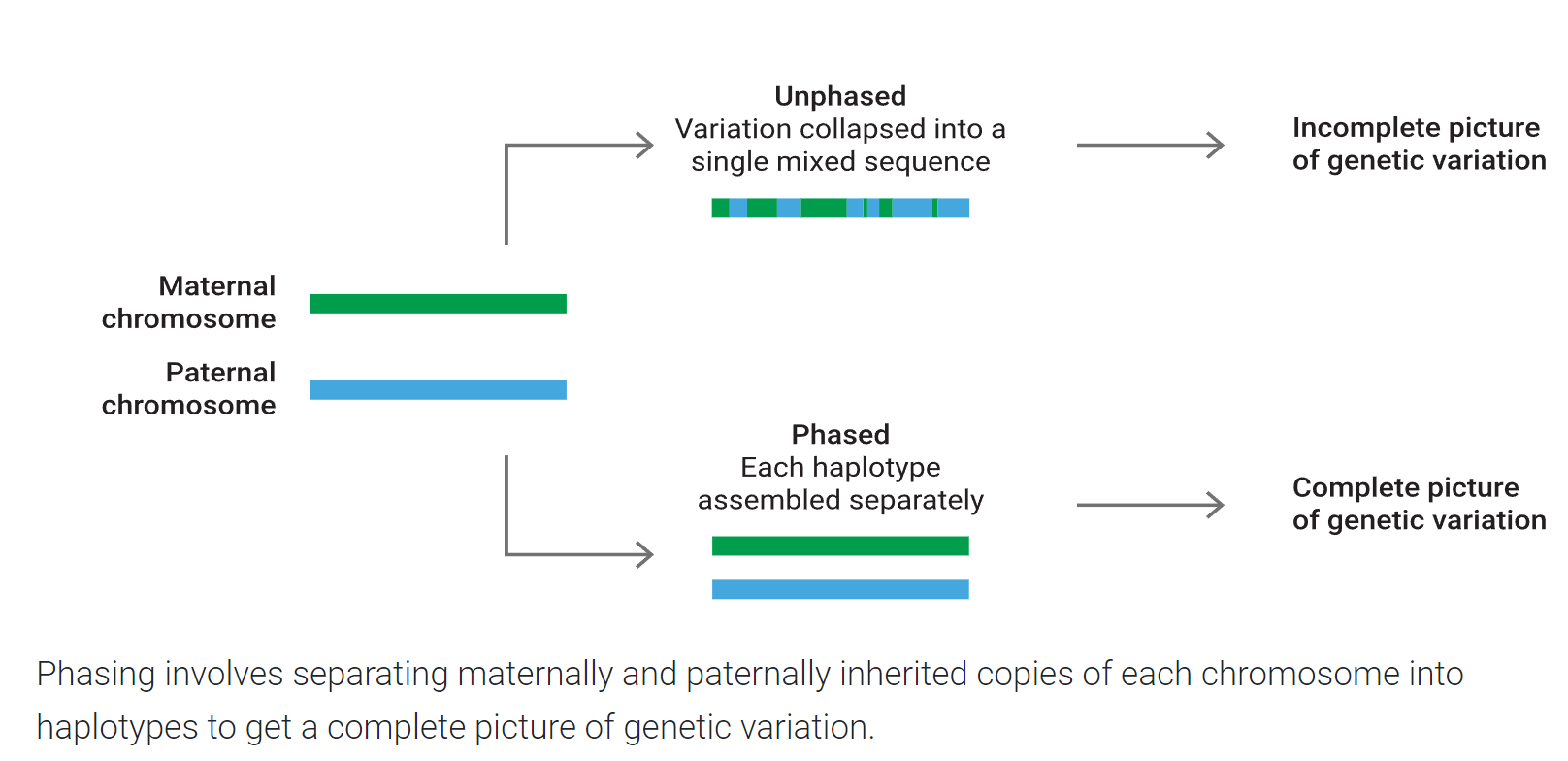 https://www.pacb.com/blog/ploidy-haplotypes-and-phasing/
12
What assemblies will we get?
Assembly/Haplotyping, diploid (Human)
B
C
A
Maternal
B
E
D
Paternal
Short read Sequencing
B
C
A
Assemblies
B
E
D
B
A
E
C
B
D
13
Assembly/Haplotyping, diploid (Human)
B
C
A
Maternal
B
E
D
Paternal
Long read Sequencing
B
C
A
Assembly
B
E
D
14
Assembly/Haplotyping, diploid (Human)
B
C
A
Maternal
B
E
D
Paternal
Ultra 
Long read Sequencing
B
C
A
Assembly
B
E
D
15
Would short reads ever be able to properly phase it?
Assembly/Haplotyping, hexaploid (Plant)
B
C
A
D
C
A
B
E
D
B
A
D
Short read Sequencing
C
D
B
B
C
D
16
Over 2kb to nearest heterozygote position
Phasing – A real life example, using Illumina sequencing
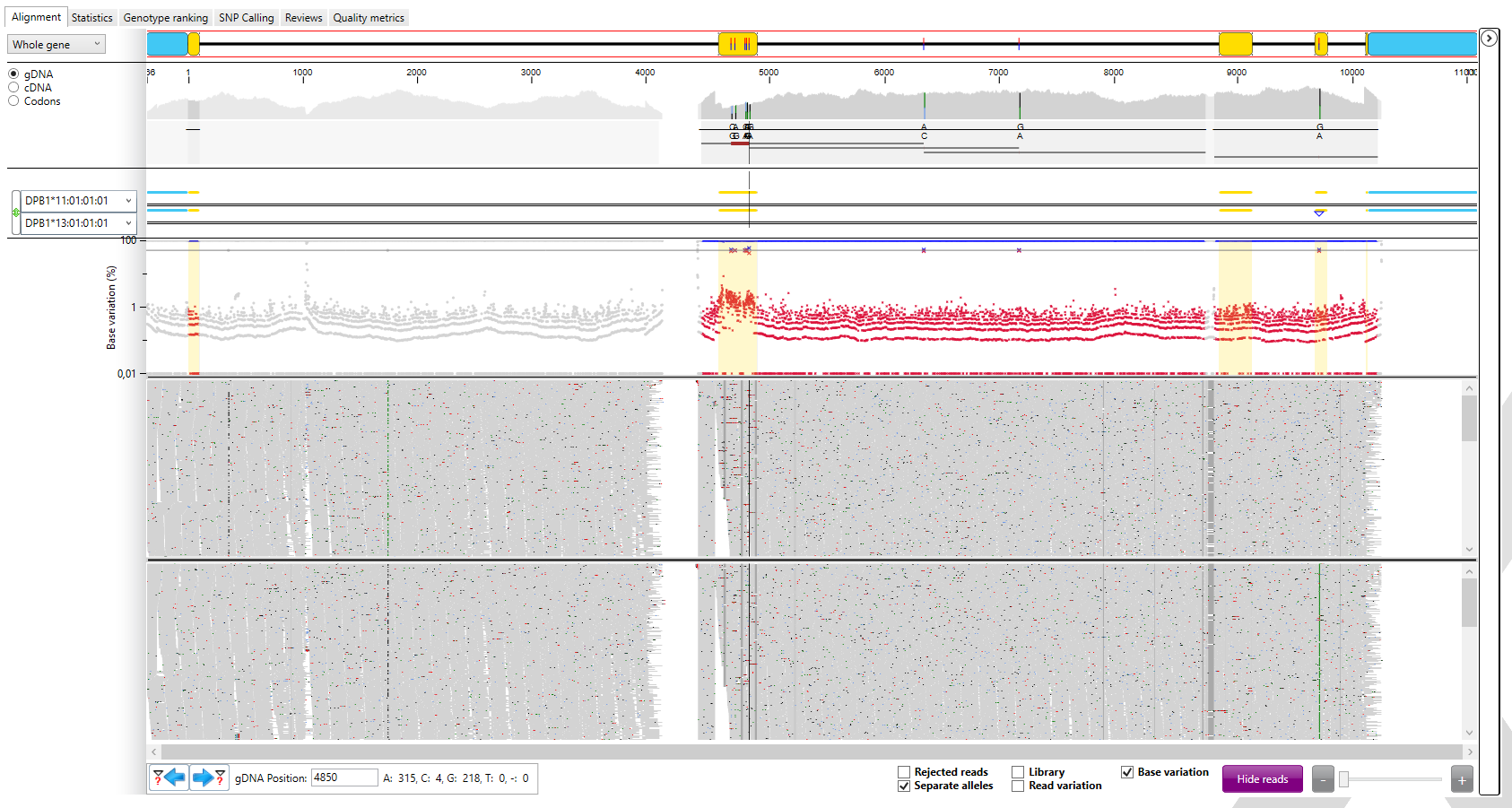 Our analysis program warns us that this is a new DPB1 type called DPB1*13:New
17
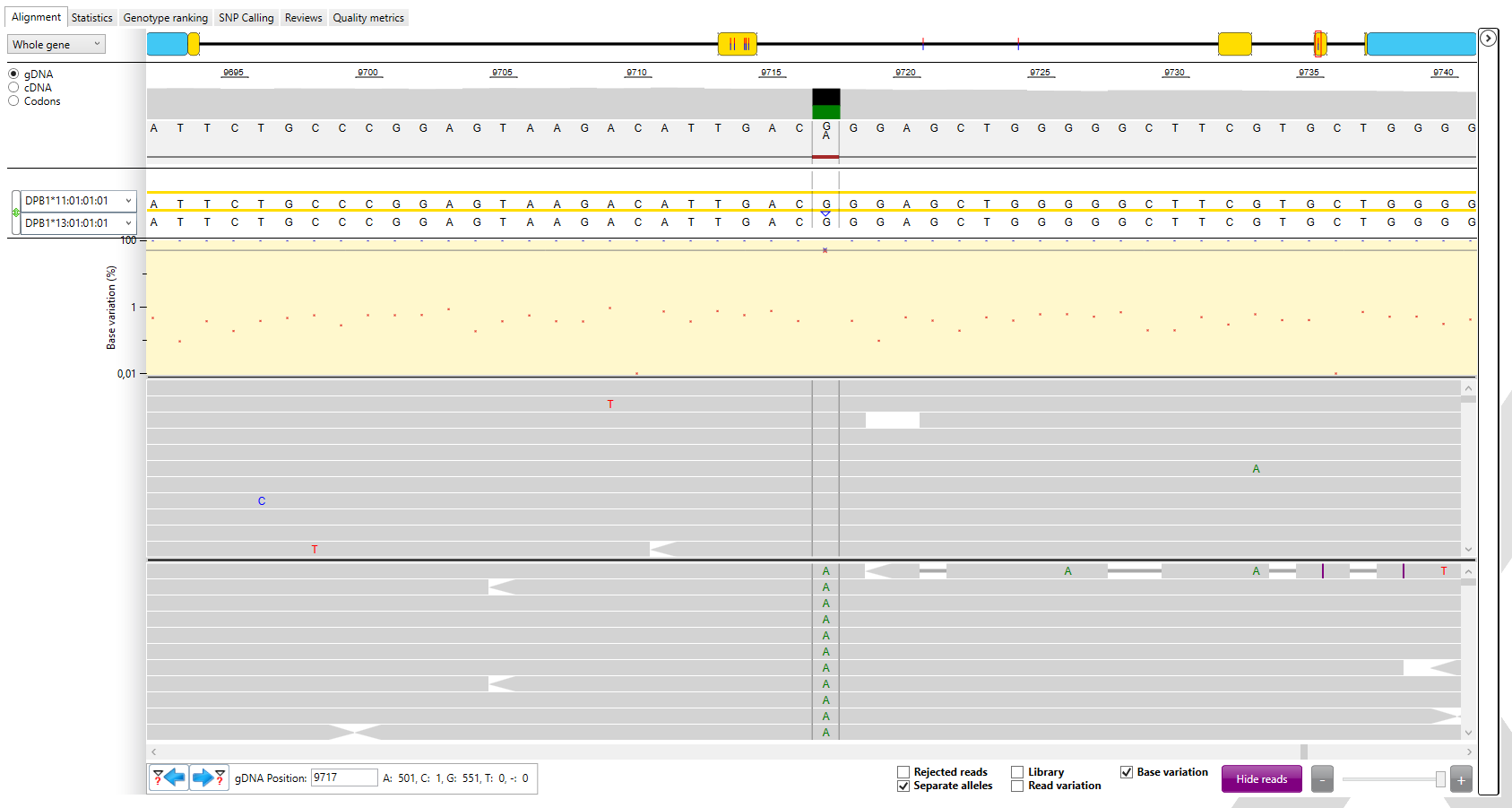 18
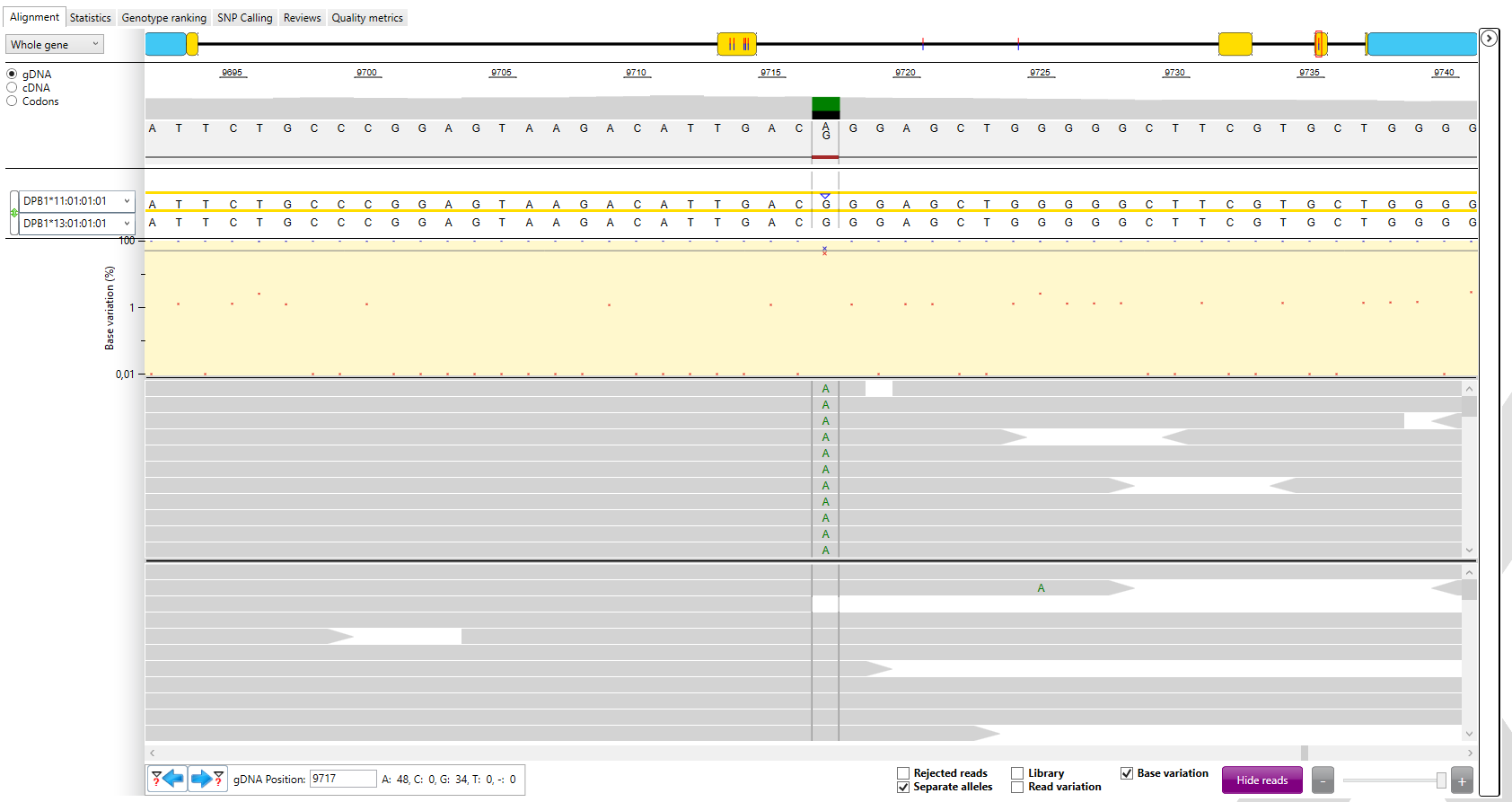 Upon re-running the sample, it now calls it a DPB1*11:New
19
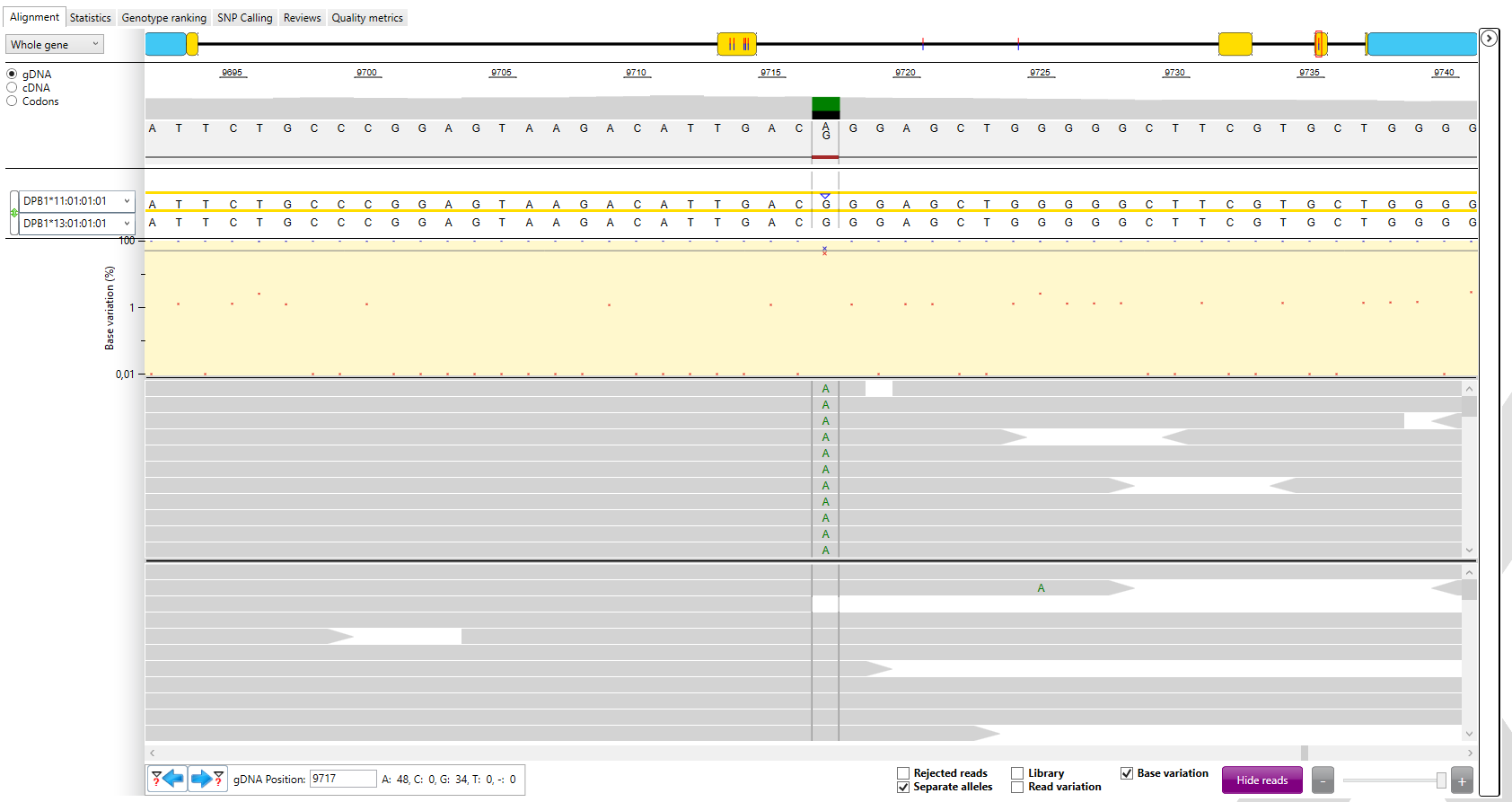 What happened?
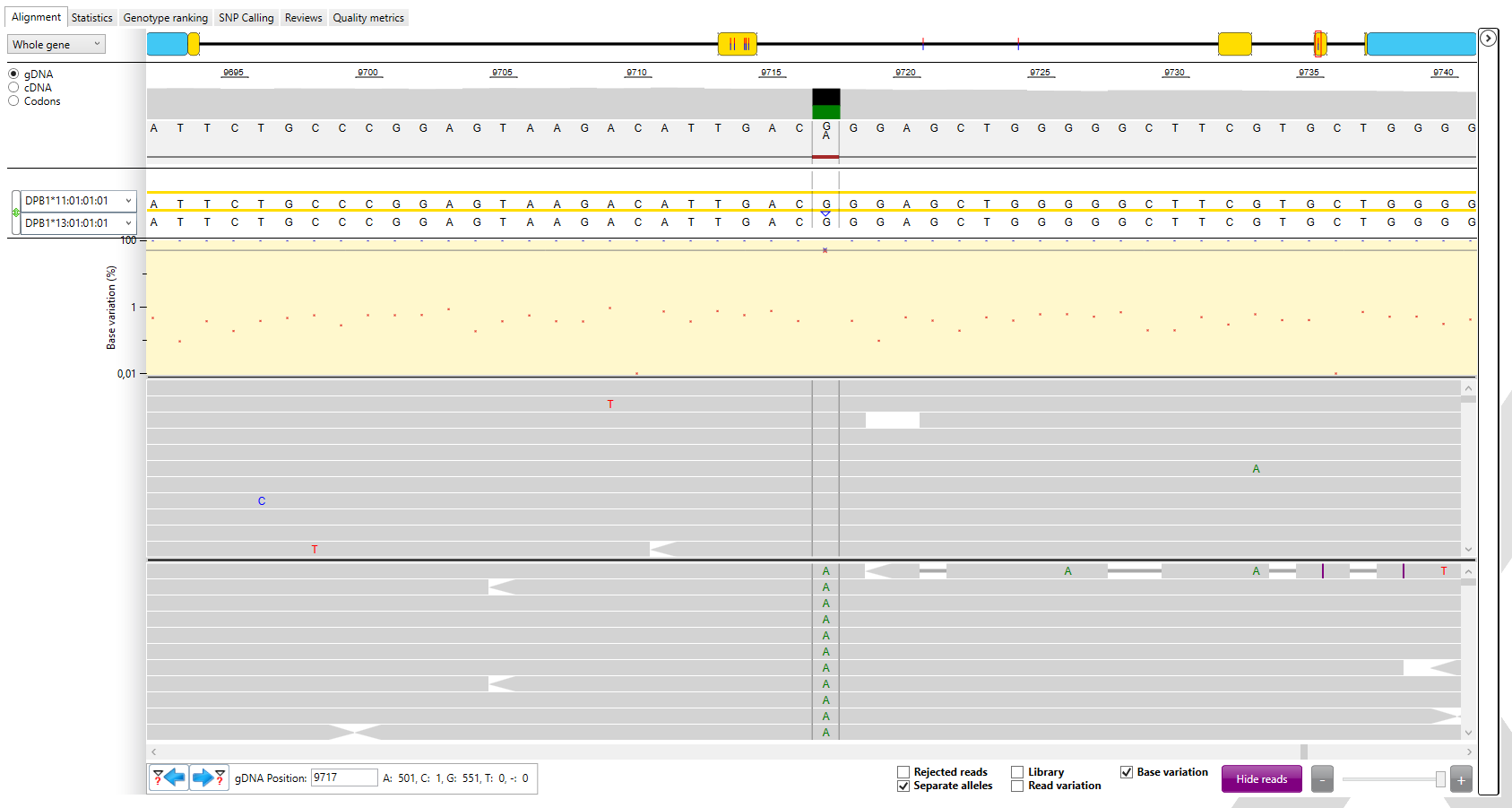 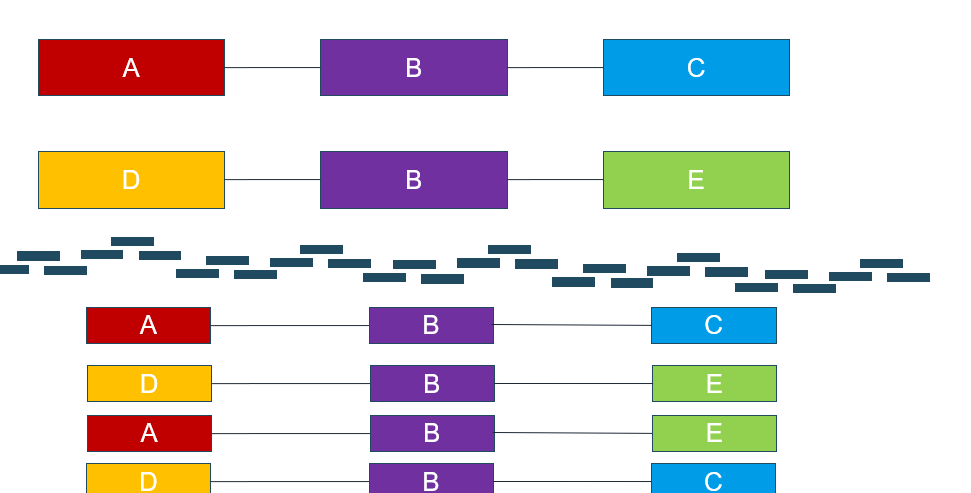 20
Plasmids
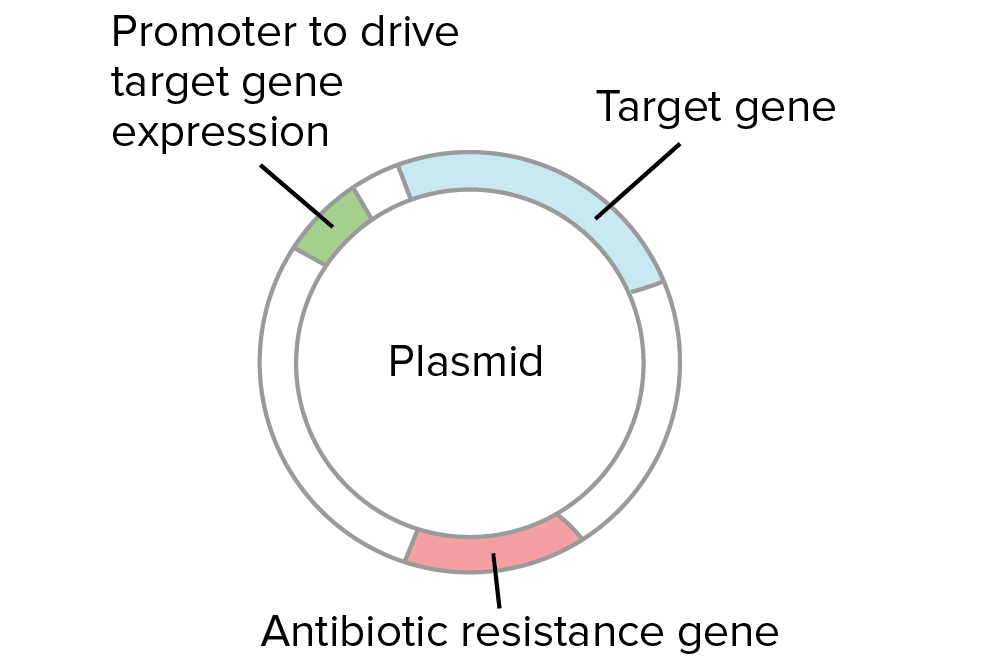 Why use long reads for Plasmids sequencing?

Plasmids can be up to several hundred kb

It is important to be able to know which plasmid an antibiotic resistance gene is on, to be able to track it.
21
Methylation, what is it, and is it useful information?
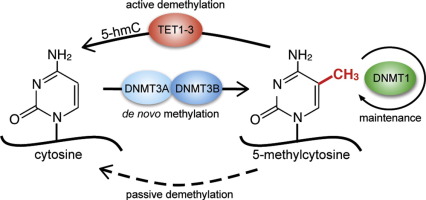 Briefly: gene expression regulation. Among other things, it influences what type of cell a naïve cell becomes, by determining which genes are expressed.
Ambrosi et al. 2017 ”Dynamics and context dependent roles of DNA Methylation”
22
Structural Variants (SVs)
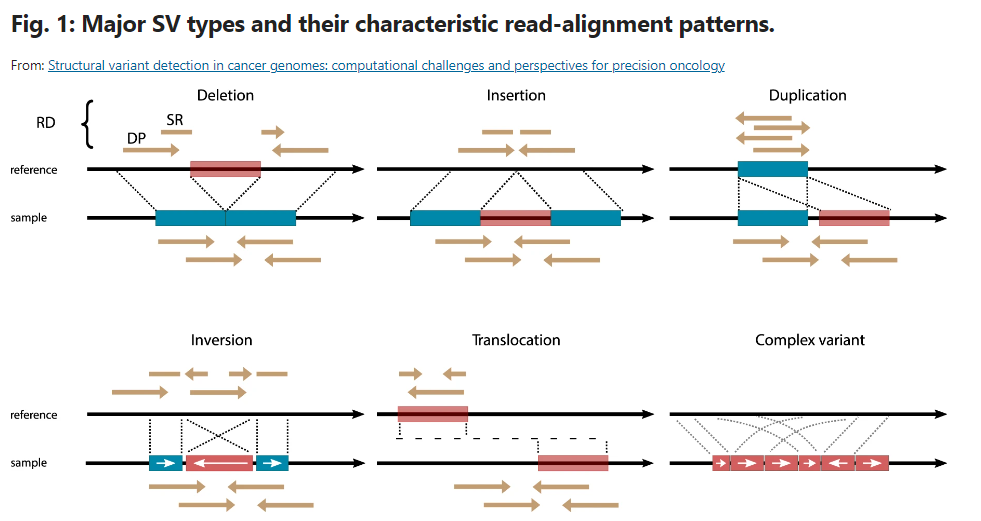 https://www.nature.com/articles/s41698-021-00155-6
23
Repetitive regions and their challenge
Repetitive sequences, why are they a problem when sequencing?:
High or low GC regions are hard to amplify  
DNA fragmentation is not random 
Hard to assemble with short reads, if the repetitive region becomes larger than 100bp. Tandem repeats can be up to 1,7Mbp in size

To overcome this, use sequencing methods that do not require PCR and fragmentation, and produces long reads.
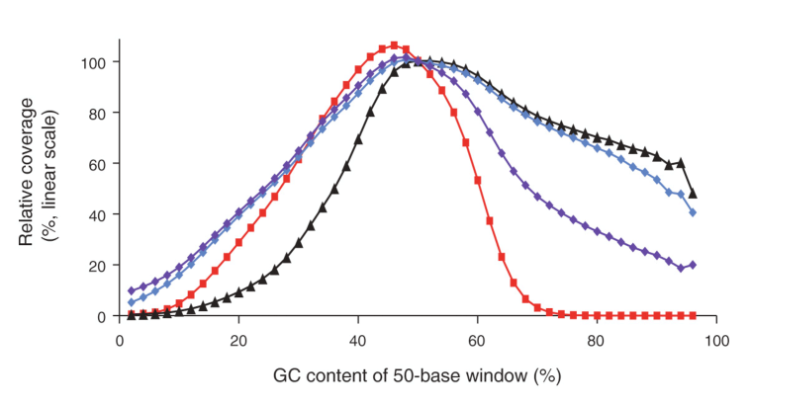 Shown is the GC bias in Illumina reads from a 400-bp fragment library amplified using the standard PCR protocol (Phusion HF, short denaturation) on a fast-ramping thermocycler (red squares), Phusion HF with long denaturation and 2M betaine (black triangles), AccuPrime Taq HiFi with long denaturation and primer extension at 65°C (blue diamonds) or 60°C (purple diamonds)
https://genomebiology.biomedcentral.com/articles/10.1186/gb-2011-12-2-r18 
Old overview, but still illustrates the issues with short read sequencing
24
The two main Long Read Sequencing technologies
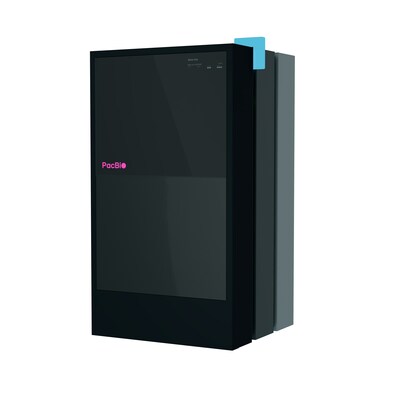 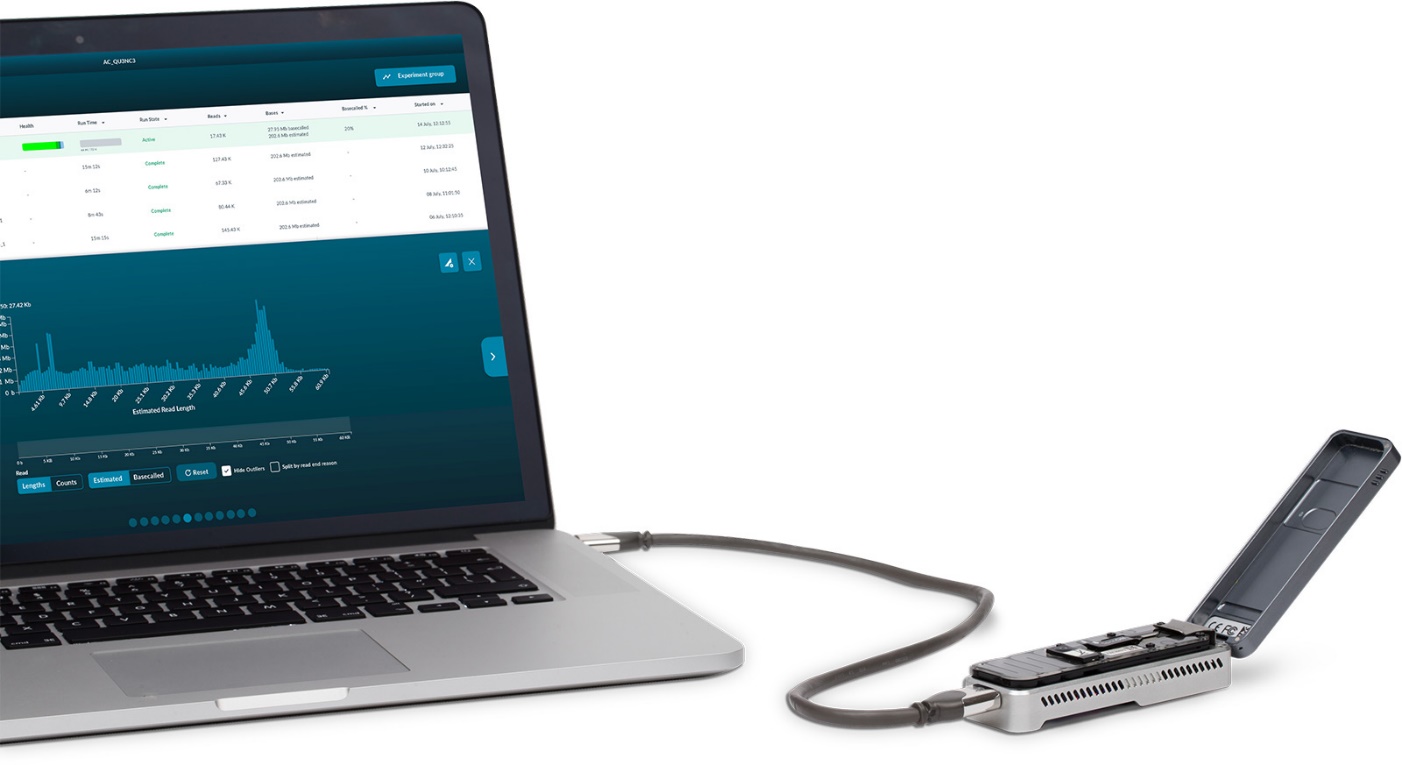 Not to scale
25
Nanopore sequencing
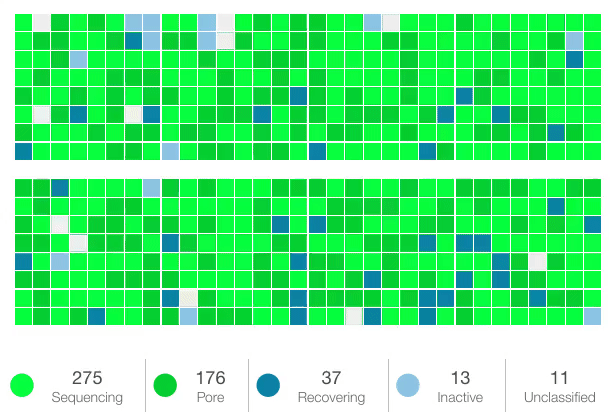 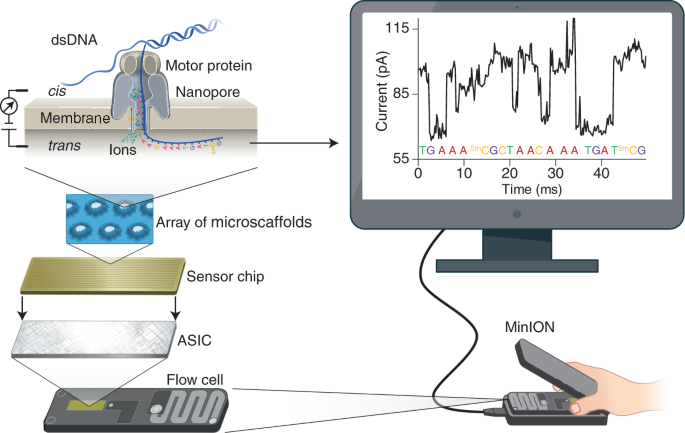 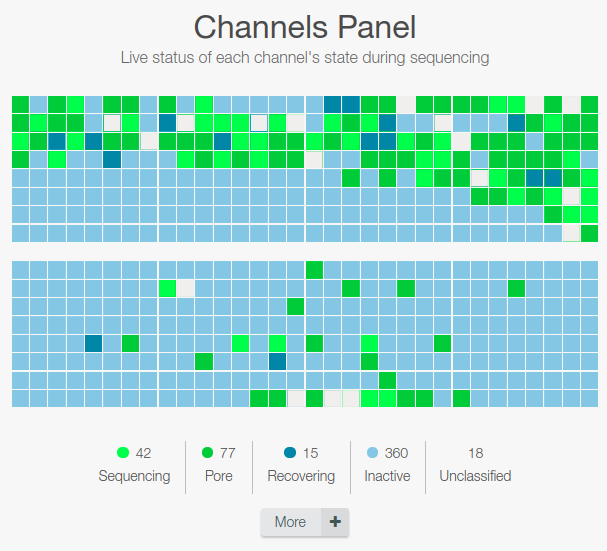 Source: Nature.com Nanopore sequencing technology, bioinformatics and applications
26
Library preparation: highlighted methods
Ligation Sequencing Kit
Rapid Sequencing Kit
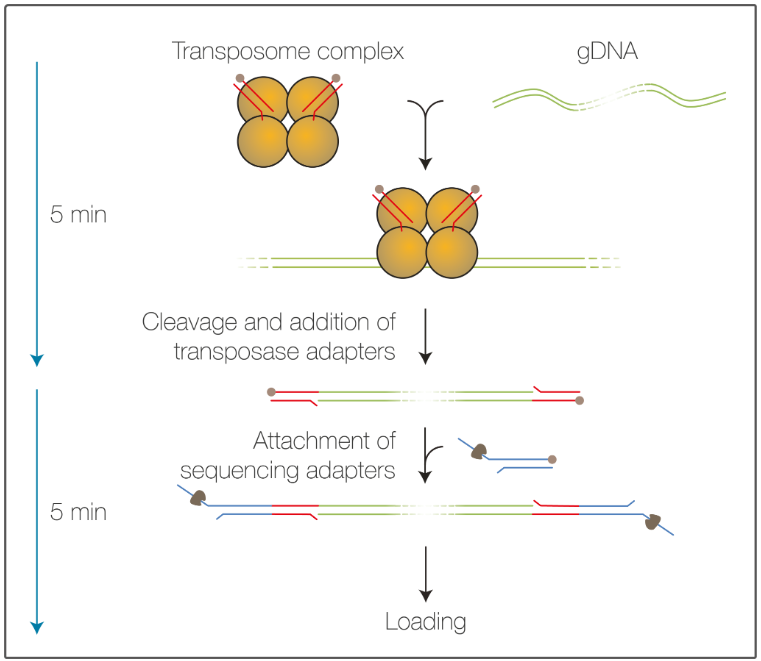 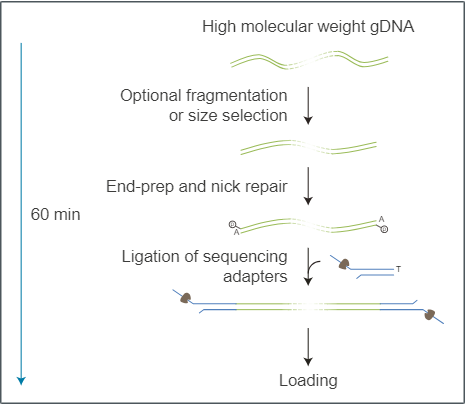 https://nanoporetech.com/products/prepare/dna-library-preparation
Both have barcoding options up to 96, and there are many other library preparation methods, including for RNA and cDNA
27
Biggest hurdle with Nanopore: Homopolymers
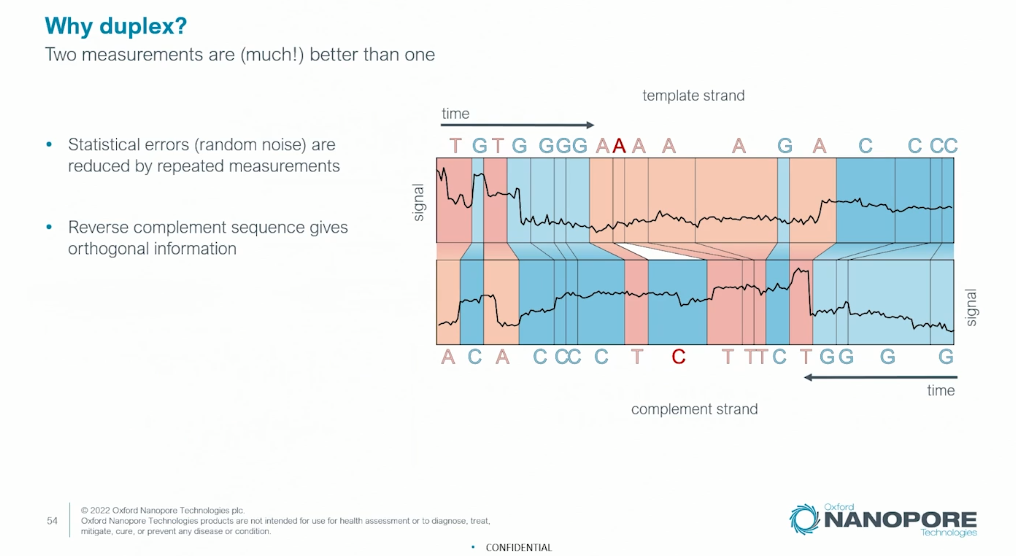 28
Real life example, typing of HLA in a Stem Cell Donor
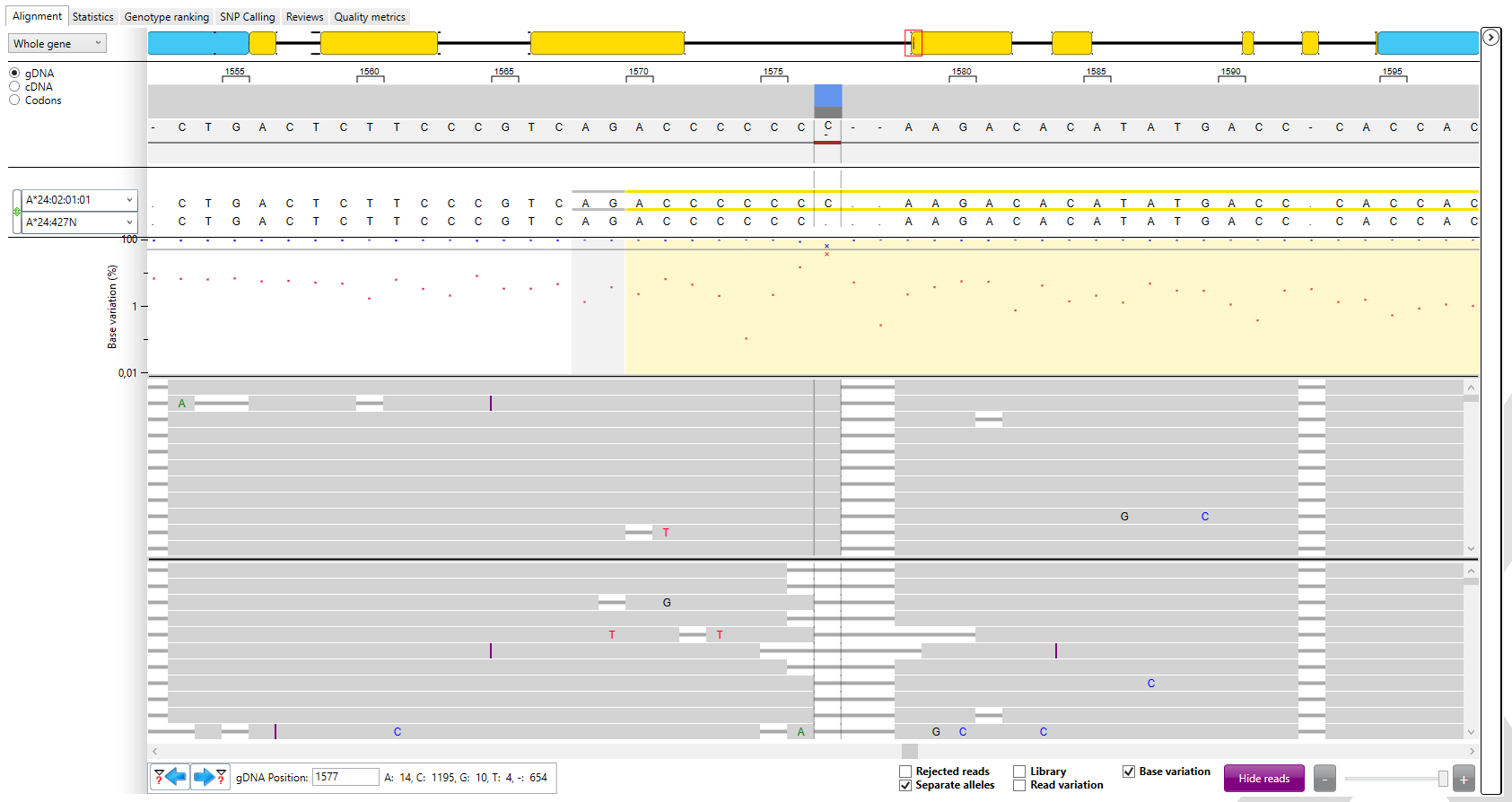 Suddenly random errors become systematic base calling errors
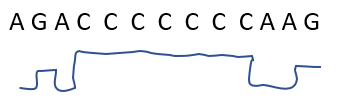 29
Duplex basecalling to overcome homopolymers?
What base should 
this have been?
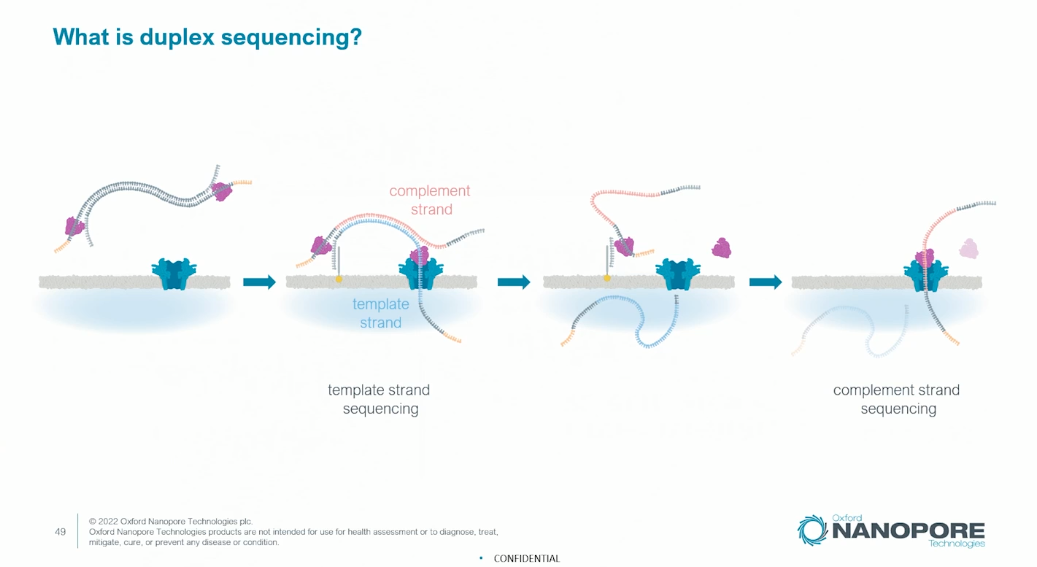 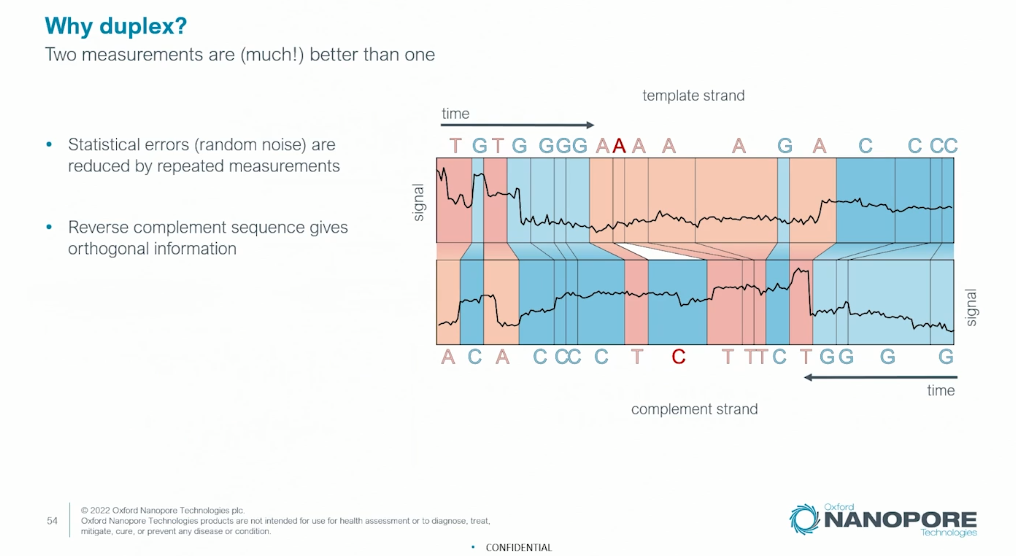 https://nanoporetech.com/resource-centre/video/ncm22/advances-in-duplex-basecalling
So, better Q/Phred score, but lower output. Only ~20% of the reads are duplex, and this does not work with barcoded reads (yet)
30
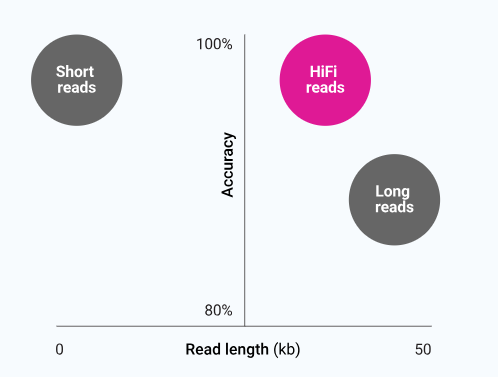 PacBio (HiFi)
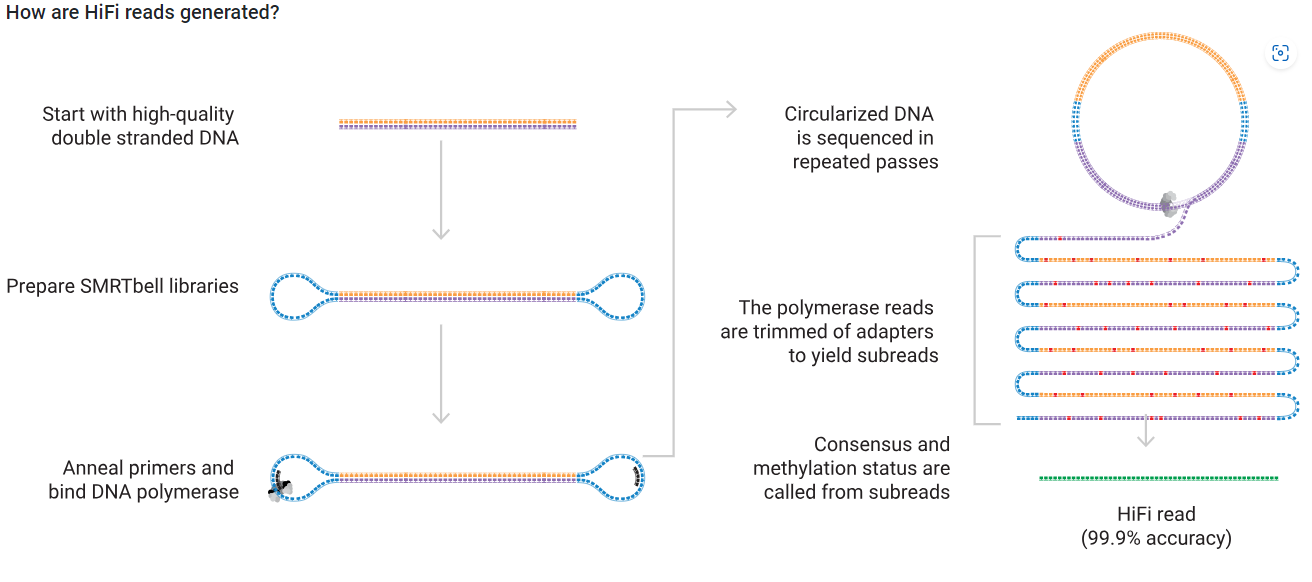 https://www.pacb.com/technology/hifi-sequencing/
31
PacBio Sequencing
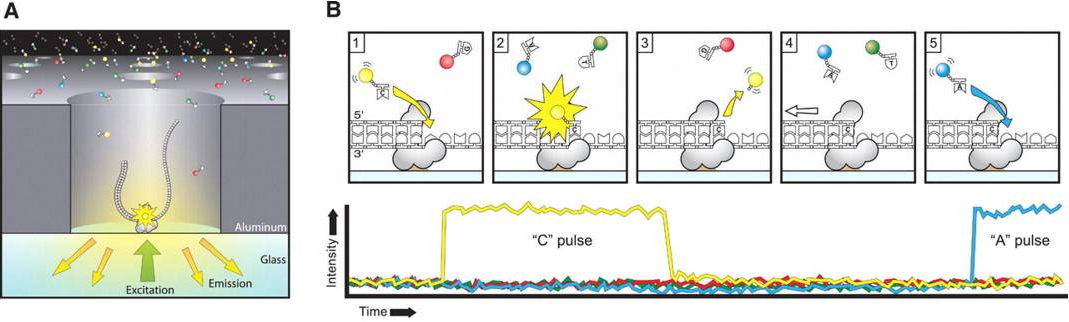 32
Library preparation
SMRTbell® prep kit 3.0
Preparing multiplexed amplicon libraries using SMRTBell prep kit 3.0
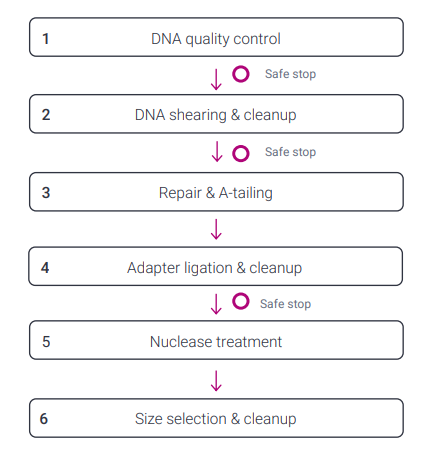 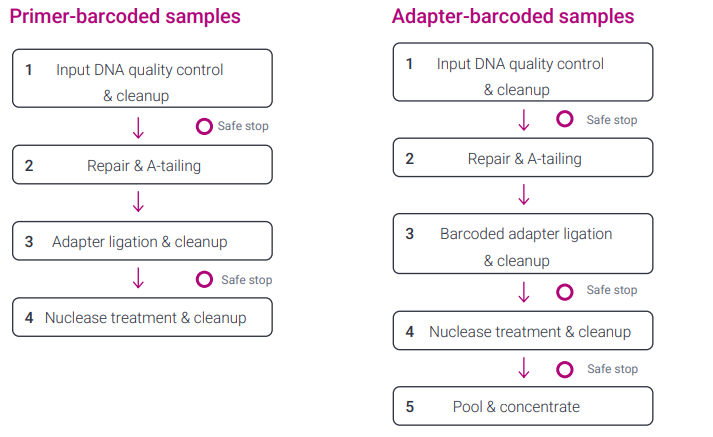 33
Biggest hurdles with Pacbio HiFi/Revio
Limited read length 
Requires shearing or amplification, which may lead to low coverage of high or low GC rich areas 
Fixed sequencing time for a SMRT cell
It’s large
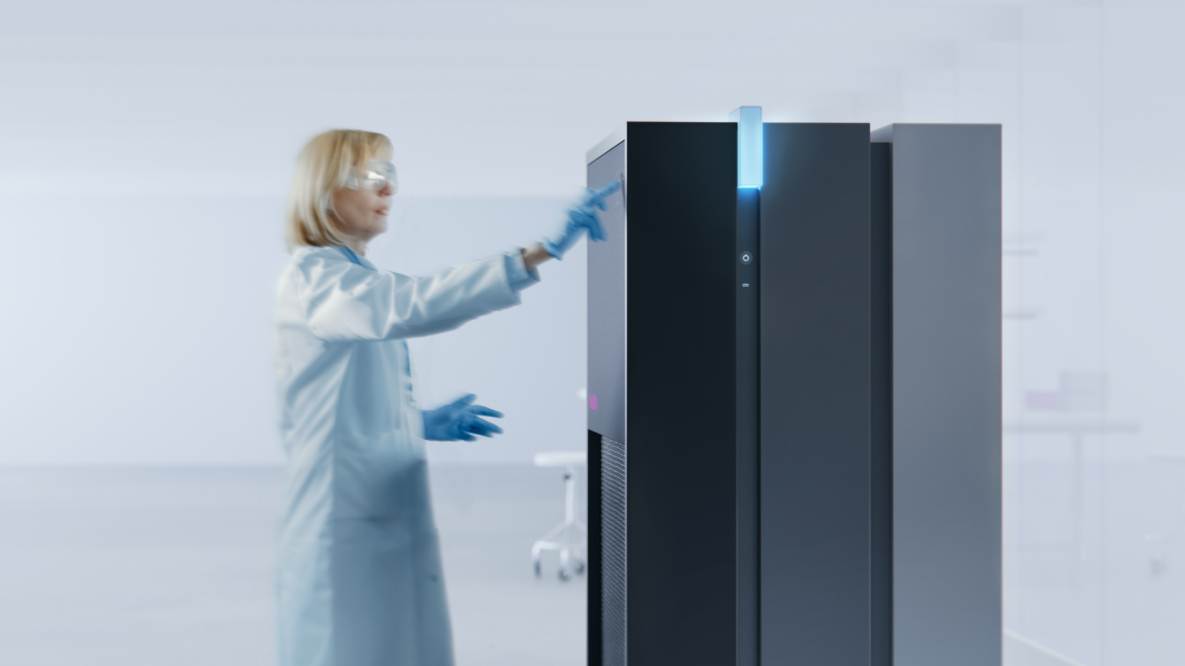 34
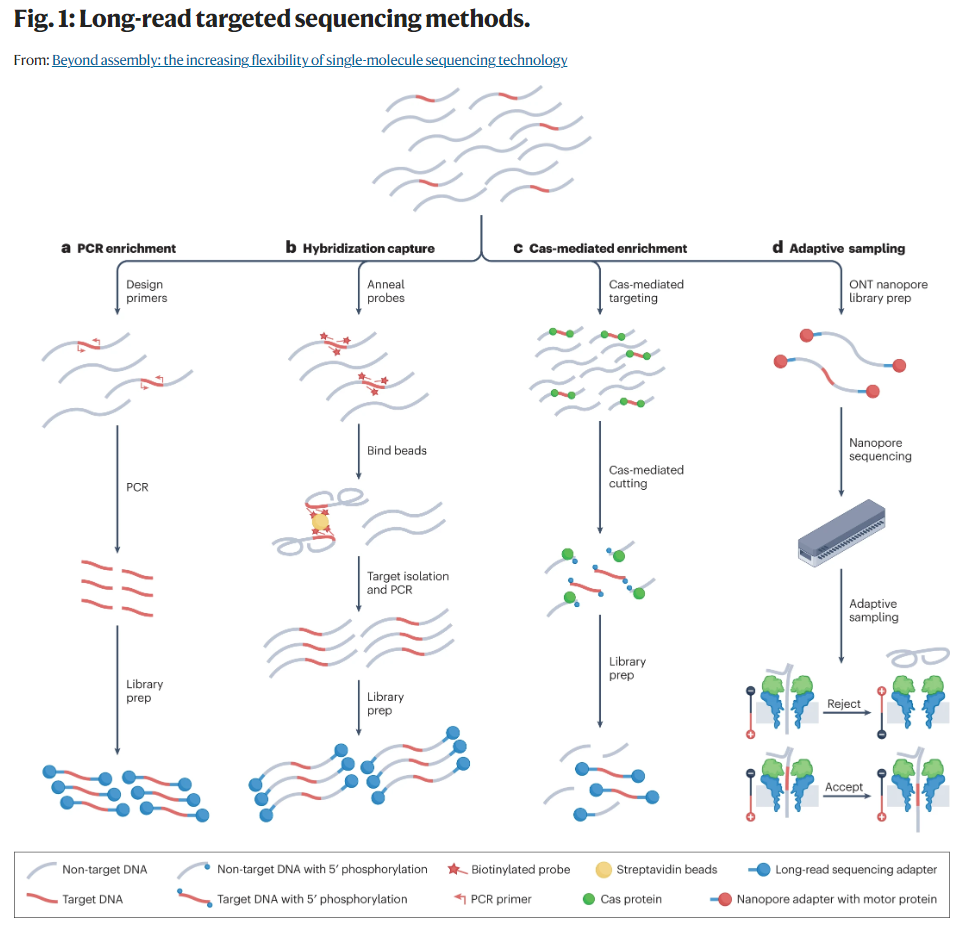 The enrichment strategies can be used on all sequencing platforms, except Adaptive Sampling, which requires the use of Nanopore’s ability to flick out a read using the positive and negative charge.
https://www.nature.com/articles/s41576-023-00600-1
35
My experiences with Long Read Sequencing
Plasmids, tracking of antibiotic resistance – SSI 
Cas9 Mediated Enrichment – Oxford Nanopore Technologies (ONT)
Leukemia panel (AML), one diagnostic tool for all types of AML – ONT
Covid-19 test – ONT
De Novo Assembly of viral DNA in metagenomic samples, getting a consensus/reference sequence for new variants/virus – ONT  
HLA typing – The University Hospital of Copenhagen, Rigshospitalet
36
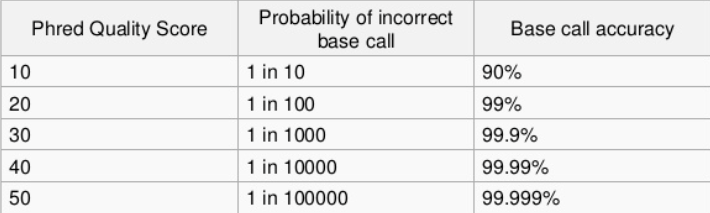 Comparison of the 3 major players in sequencing
*lease of the instrument
37
Quiz
Same questions, compare your answers to those at the start of the lecture. Have they changed?
38
Question 1: What is the longest read that can be obtained using Nanopore Sequencing? Note, not average read length
25kb
100kb
10kb
No limit
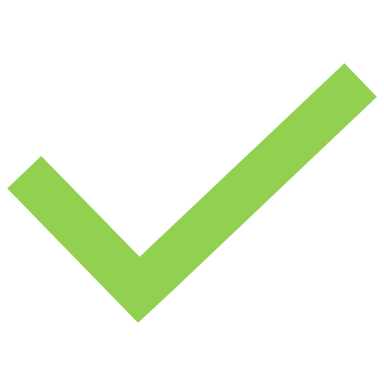 39
Question 2:What is the longest read that can be obtained using PacBio Sequencing? Note, not average read length
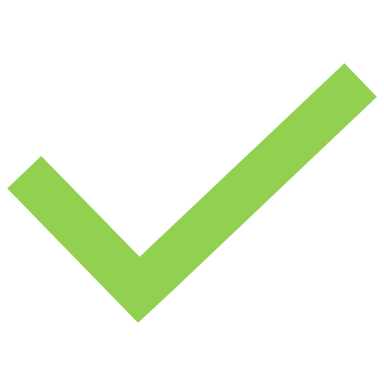 25kb
100kb
10kb
No limit
40
Question 3:What is phasing?
To introduce something in stages over a particular period of time
Phasing is the rhythmic equivalent of cycling through the phase of two waveforms as in phasing
The process of statistical estimation of haplotypes from genotype data
All of the above
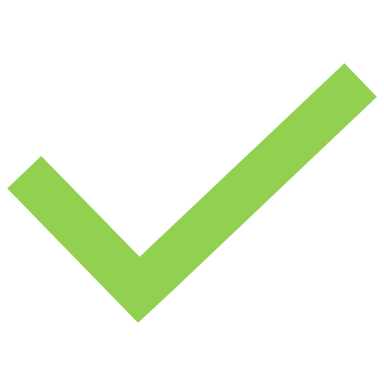 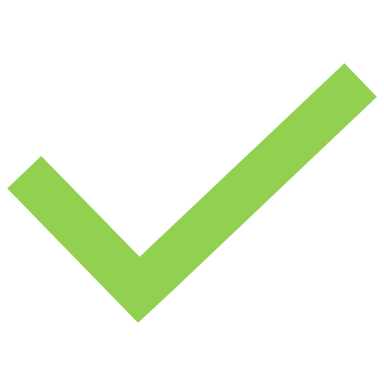 41
Question 4:What is one of the main advantages of Long Read Sequencing?
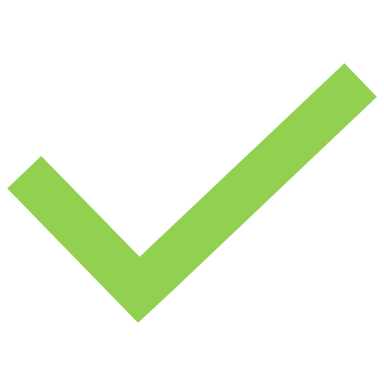 Haplotyping and SVs are easier resolved
Cheaper and Faster 
Higher quality/Q-Score
All of the above
42
Question 5: Which sequencing platform is the best?
PacBio
Nanopore 
Illumina
It depends on what you want to do
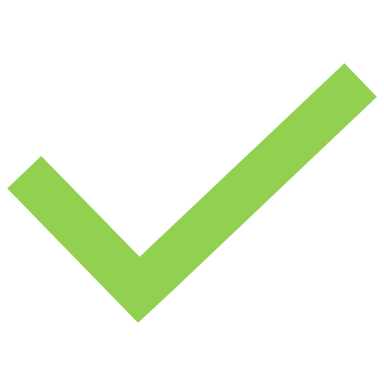 43
Questions?
44